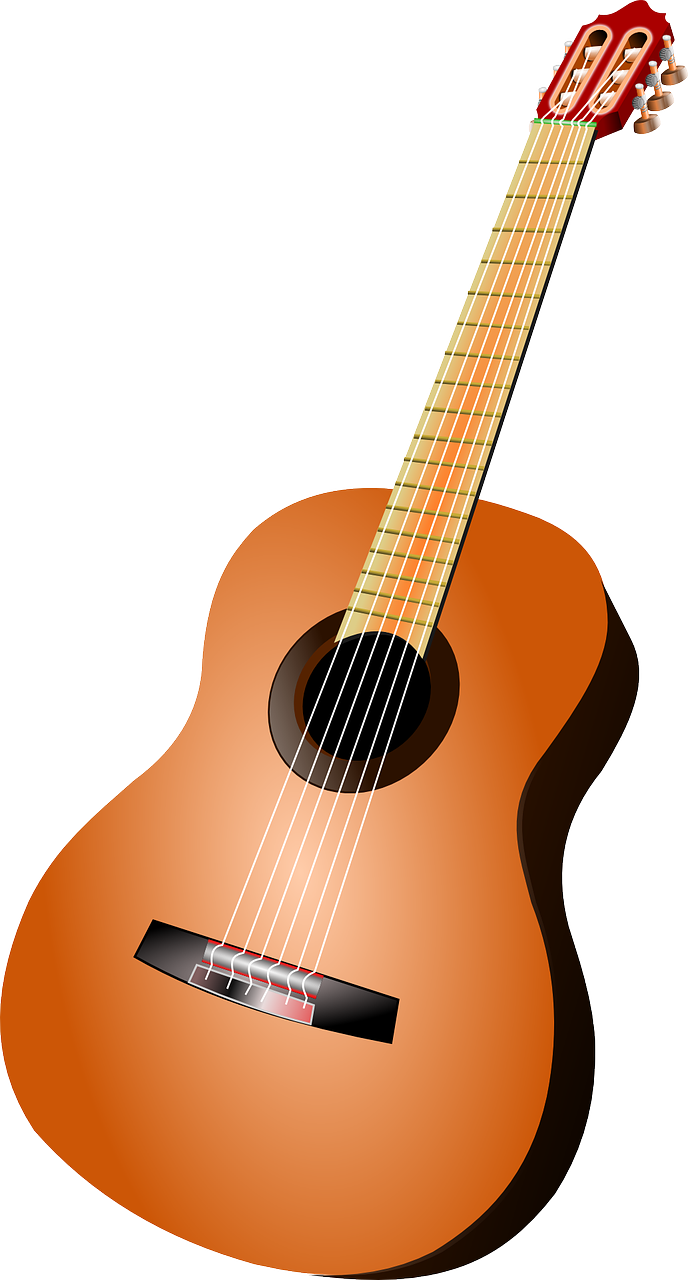 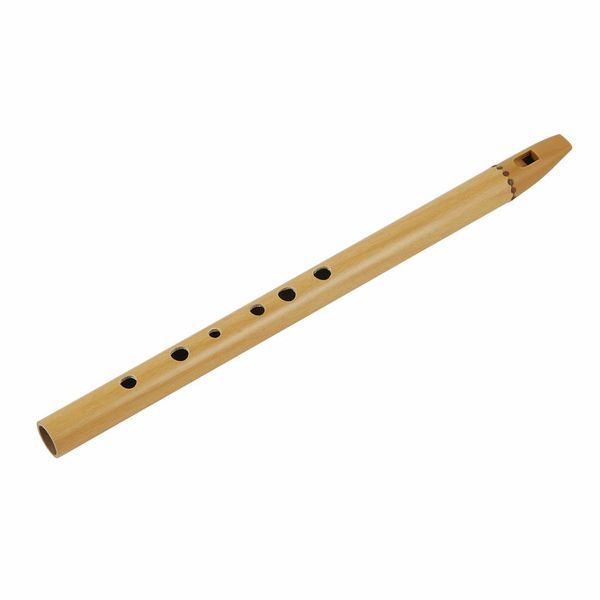 Découvre les instruments 

Activité 1 : Le nom des instruments 
Place les étiquettes des noms des instruments au bon endroit. 
Activité 2 : Les familles d’instruments 
Entoure en rouge les instruments à cordes 
Entoure en bleu les instruments à vent 
Entoure en vert les percussions
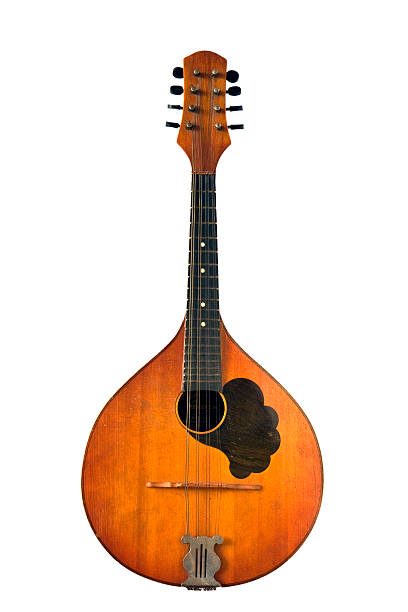 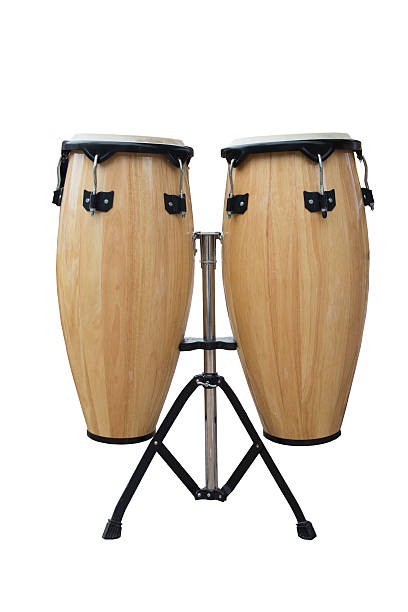 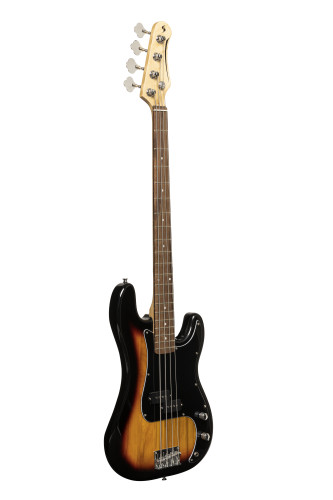 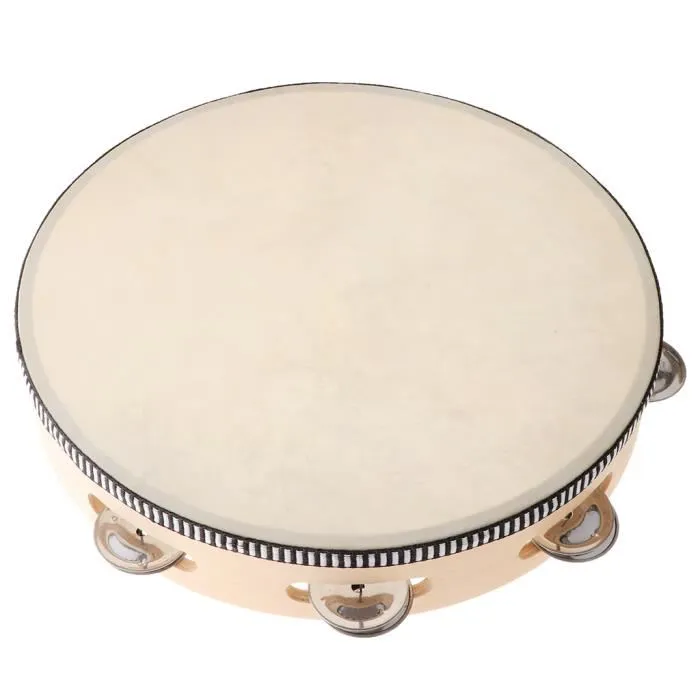 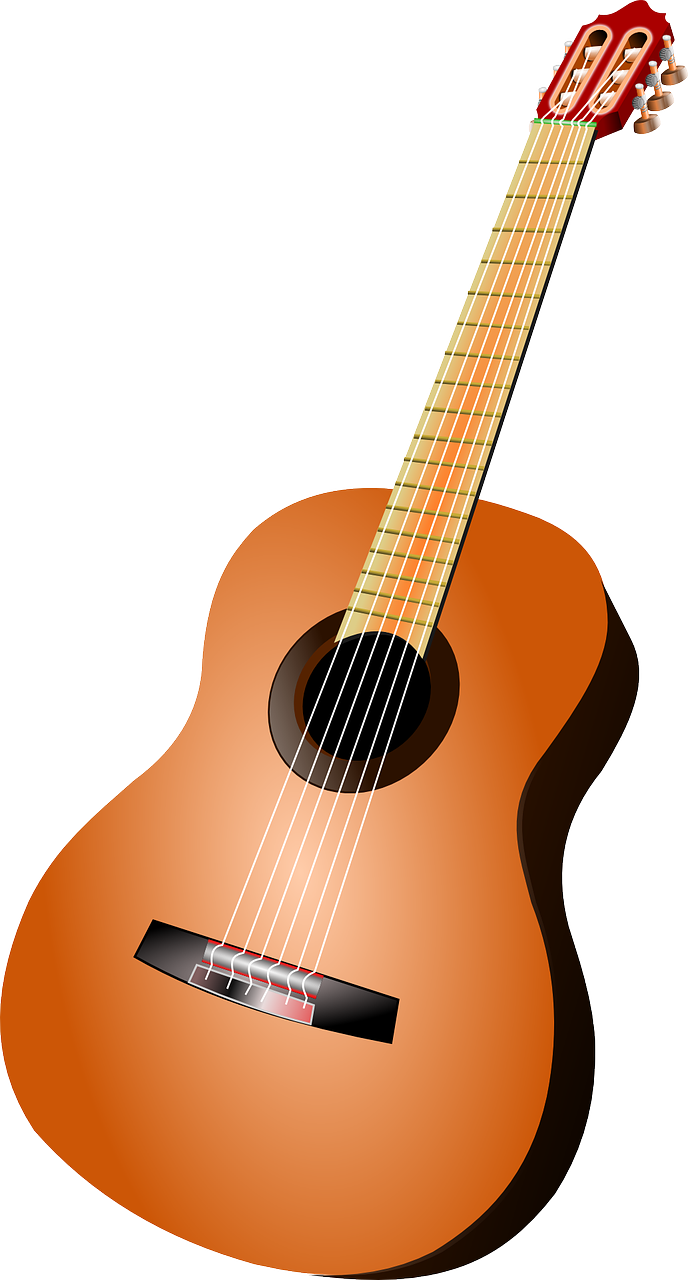 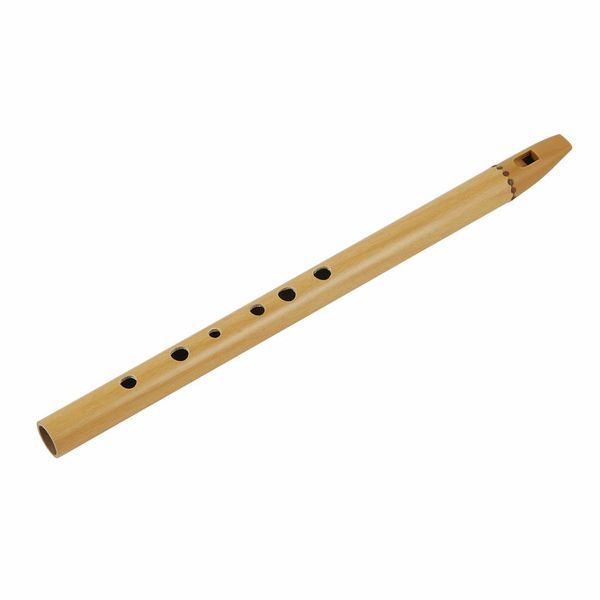 Découvre les instruments 

Activité 1 : Le nom des instruments 
Place les étiquettes des noms des instruments au bon endroit. 
Activité 2 : Les familles d’instruments 
Entoure en rouge les instruments à cordes 
Entoure en bleu les instruments à vent 
Entoure en vert les percussions
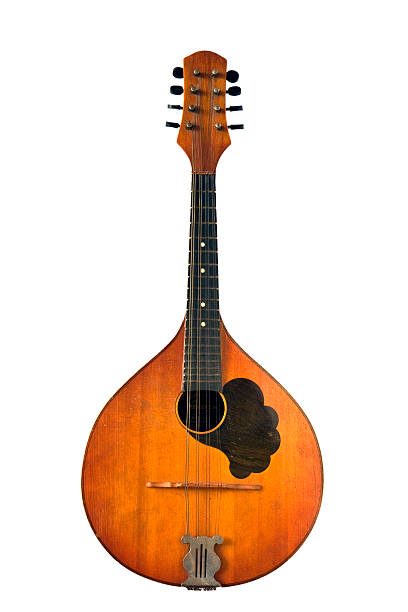 La flûte
La guitare
La mandoline
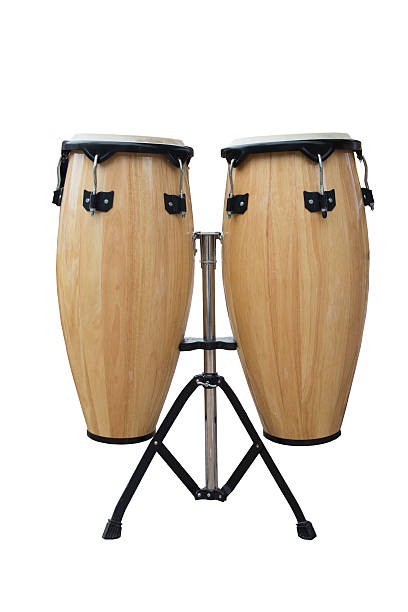 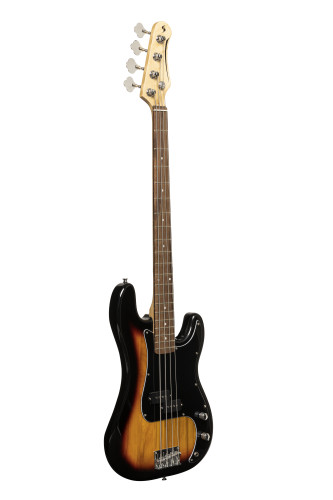 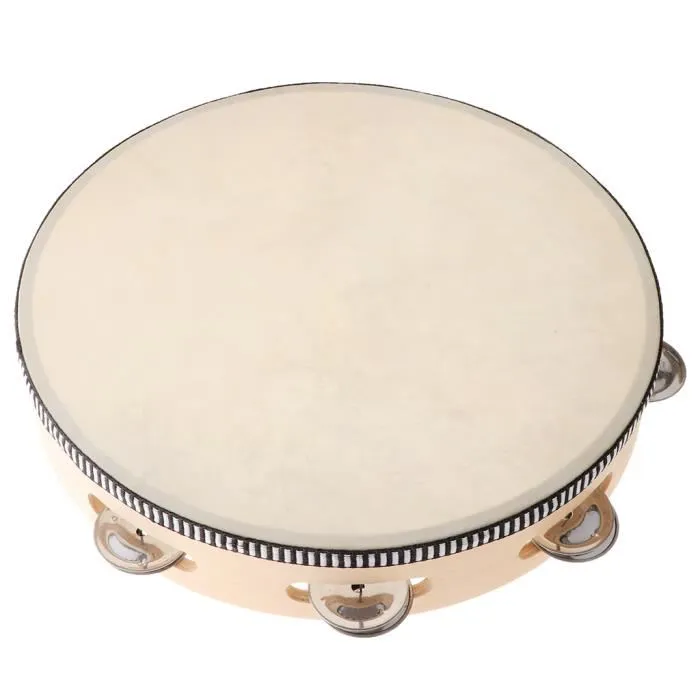 Le conga
Le tambourin
La basse
L’accordéon
La guitare
Le darbuka
La basse
Le tambura
La batterie